Thinking about Algorithms Abstractly
Recursion
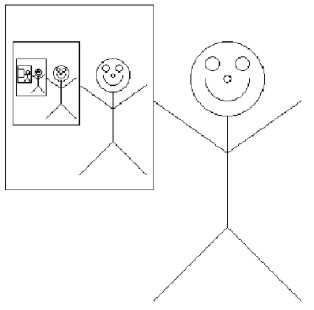 Jeff Edmonds 
York University
Lecture 3
COSC 3101
Ackermann’s Function
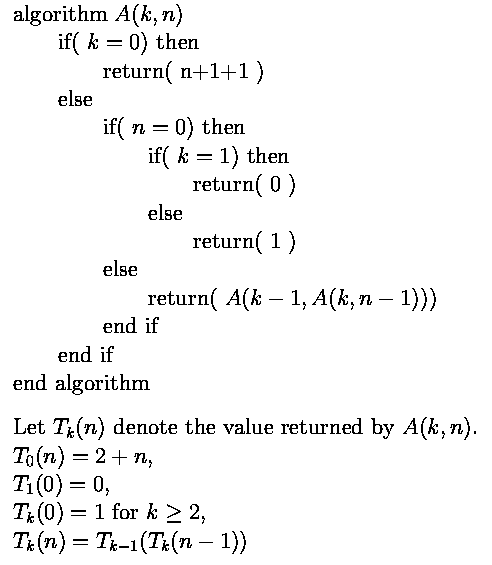 How big is A(5,5)?
n applications
Ackermann’s Function
n applications
n applications
Ackermann’s Function
n applications
n applications
Ackermann’s Function
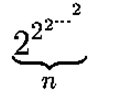 n applications
Ackermann’s Function
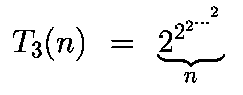 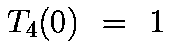 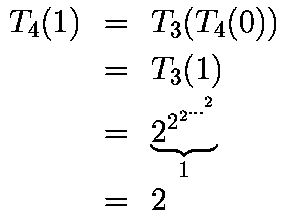 Ackermann’s Function
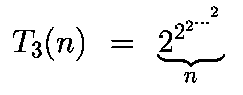 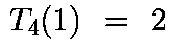 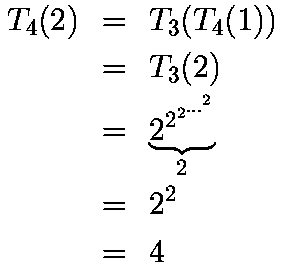 Ackermann’s Function
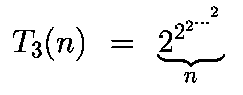 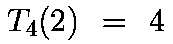 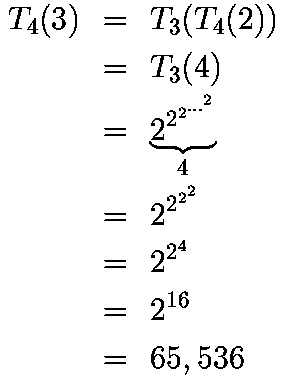 Ackermann’s Function
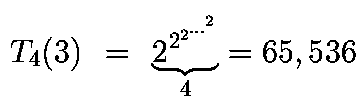 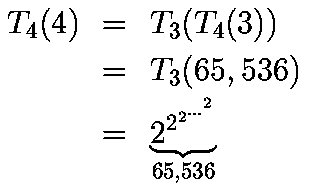 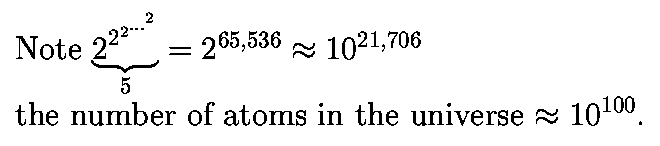 Ackermann’s Function
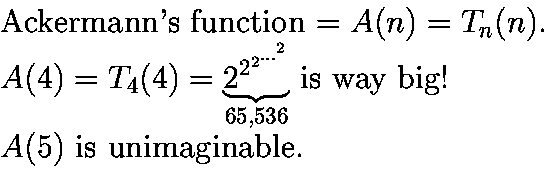